4 грудня 2019 року відбулося інтегроване засідання математичного гуртка «Математика в архітектурі»  на тему: «Сучасна світова архітектура та математичних моделях
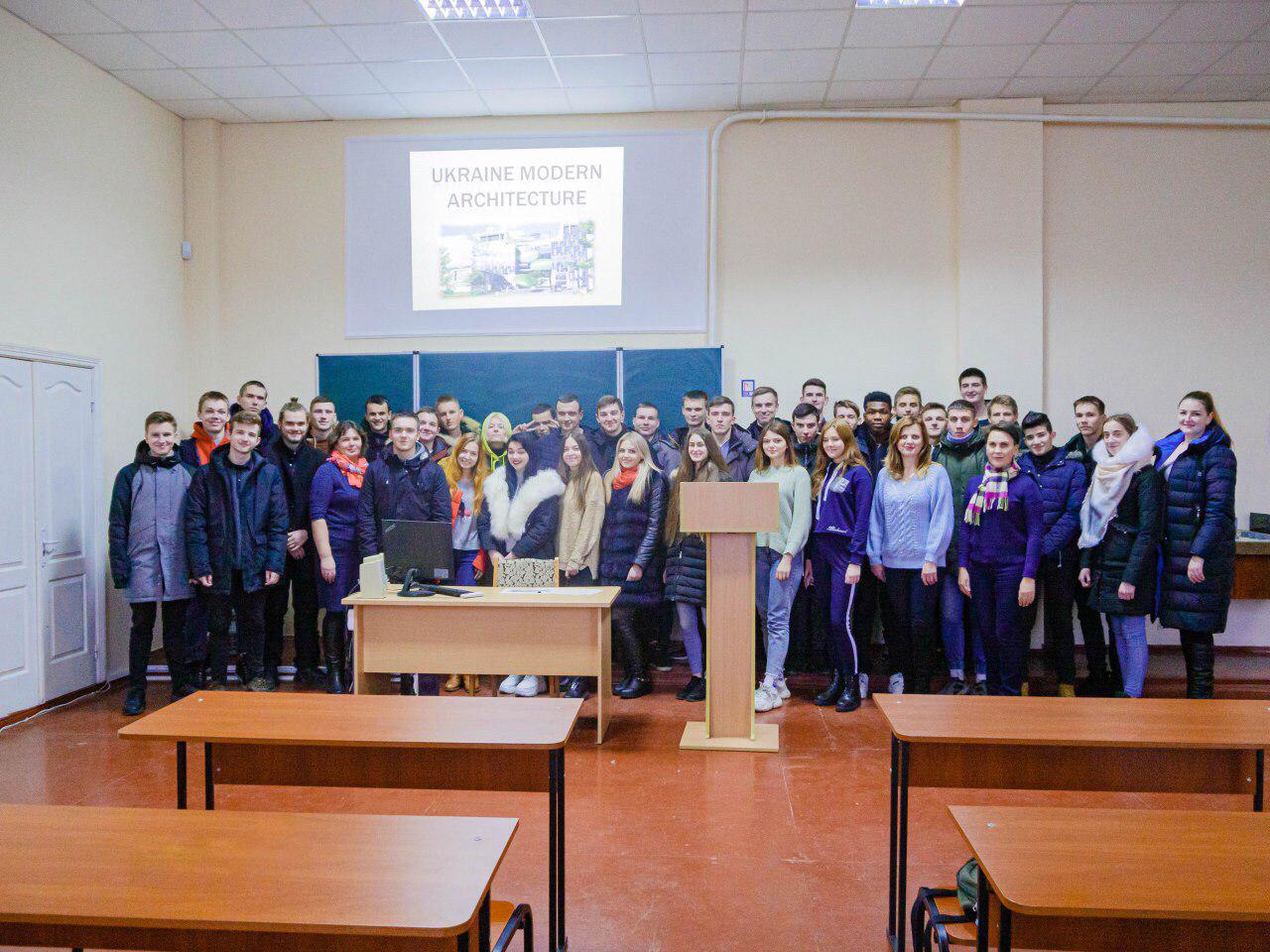 На якому члени гуртка  розповіли про новітні технології в будівництві та архітектурі. Доповіді студентів, за участю доцента   кафедри англійської мови для технічних та агробіологічних спеціальностей Пономаренко Оксани Григорівни були підготовлені на англійській мові. Студентами були підготовленні доповіді з наступних тем:
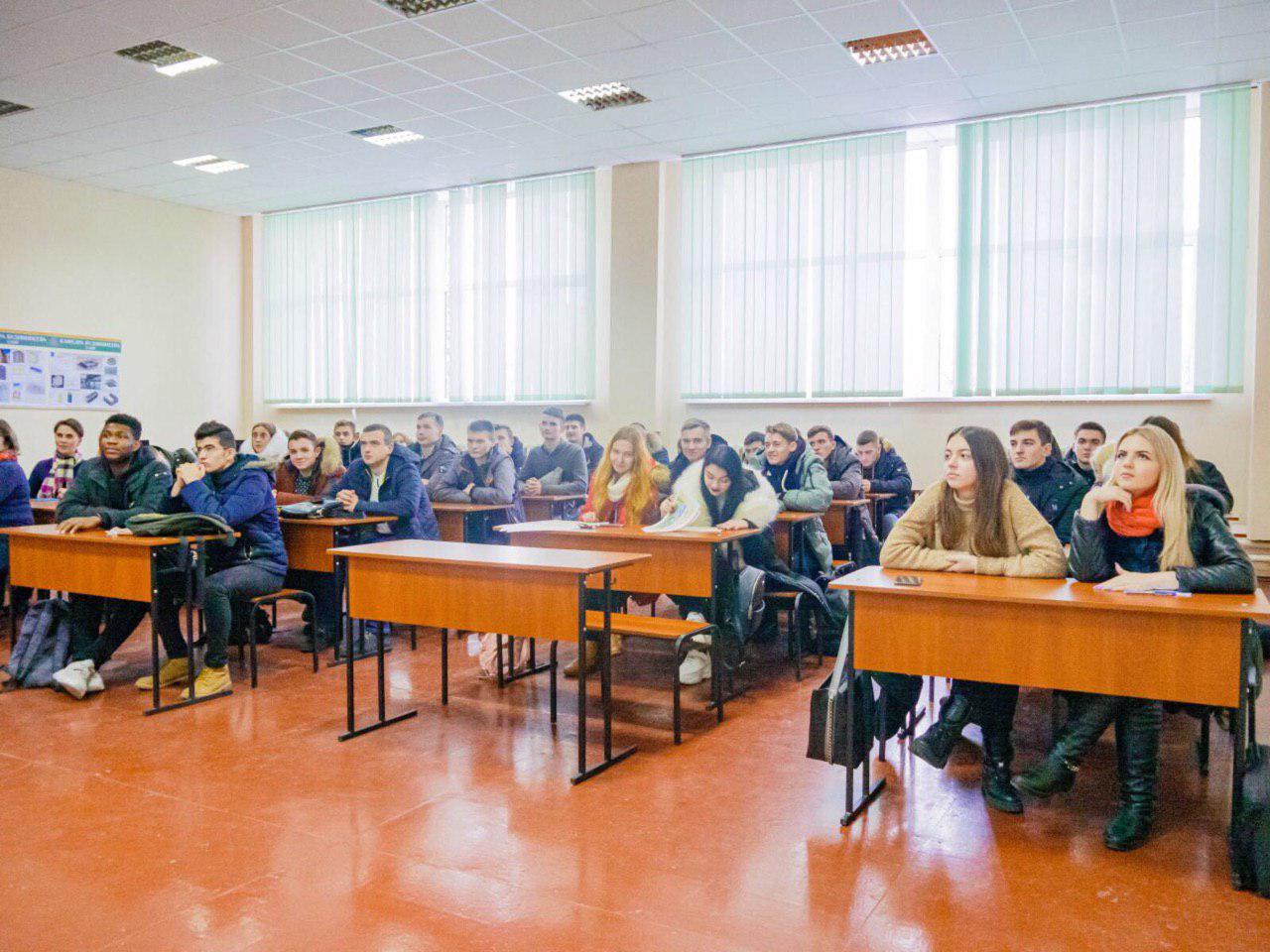 «Новітня архітектура Нью-Йорка» - доповідач: Момотюк Дарина;
«Архітектура та сучасні будівлі Лондона»- доповідач: Дуганов Артем;
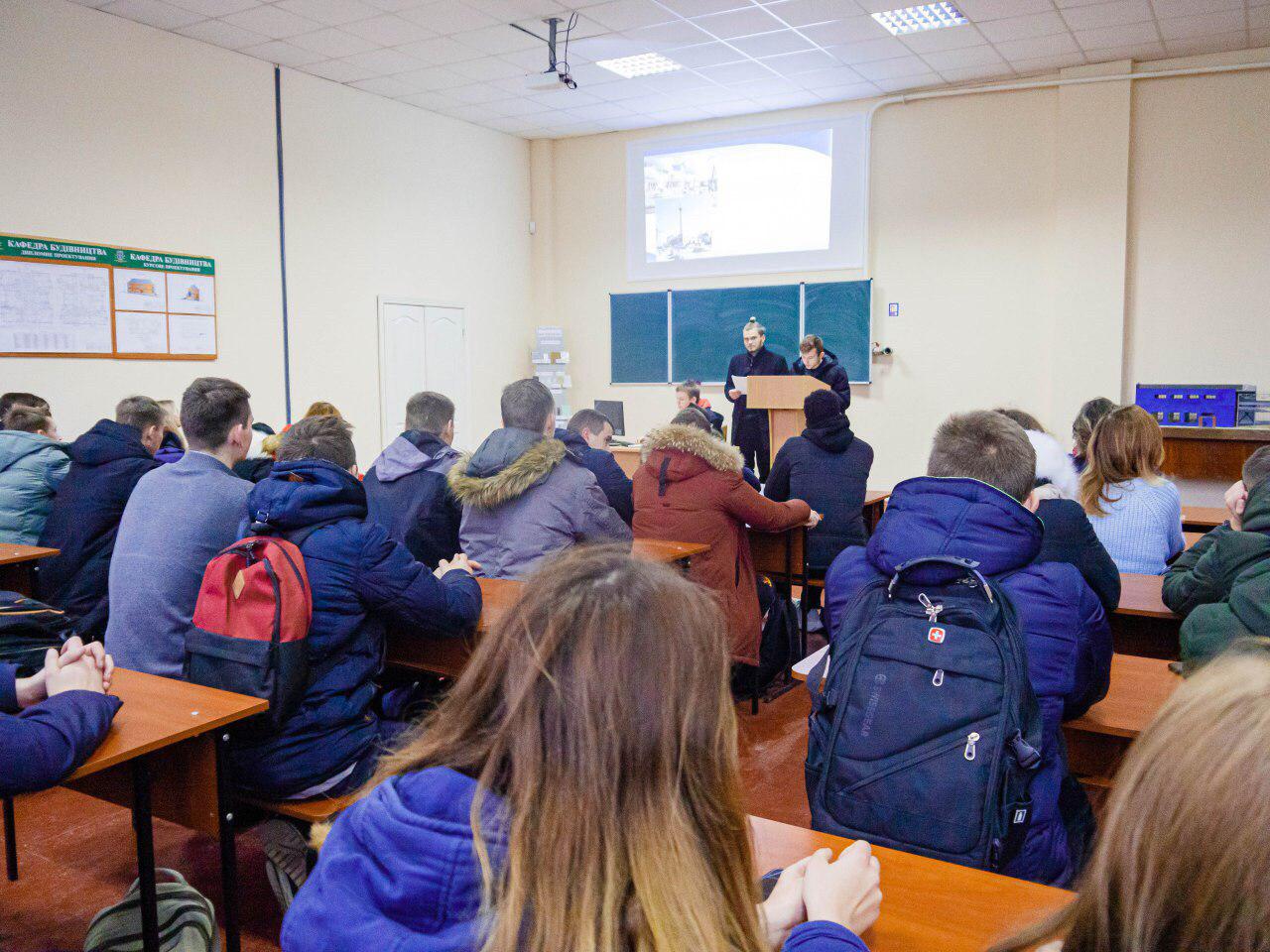 «Будівництво та архітектура сучасної Африки»- доповідачі: Мануілов Дмитро, Обі Девід Чіді;
«Сучасна Українська архітектура та будівництво»- доповідач Андрієвська Марія.